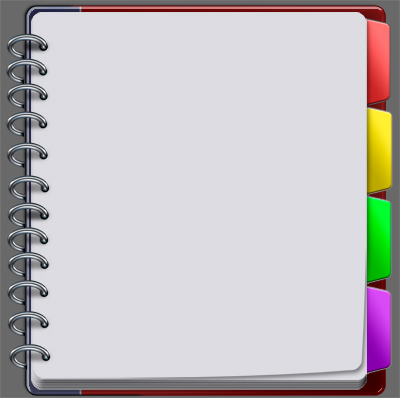 МБОУ
 «Верх-Люкинская средняя общеобразовательная школа»
Балезинский район 
Удмуртская республика
Создание правового пространства
Заместитель директора 
по воспитательной работе 
Богданова О.А.


Октябрь 2018 г
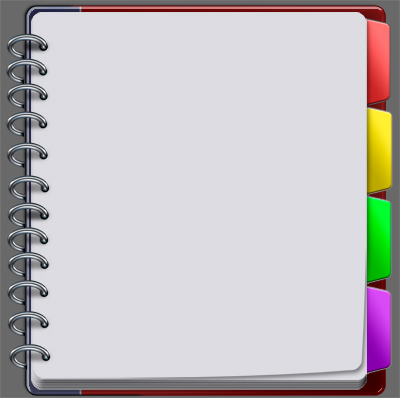 ПРАВОВОЕ ВОСПИТАНИЕ
Обеспечение комплексного подхода к правовому воспитанию обучающихся ОО по направлениям:
-обеспечение доступа всех участников образовательных отношений к правовой информации;
-формирование осознанного законопослушного поведения, формирование у детей навыков  социальной  ответственности,  уважительного  отношения  к  закону, правоохранительным органам;
-формирование правовой культуры родителей и ответственного родительства.
Современная образовательная организация – пространство,
 в котором пересекаются и согласуются интересы государства, общества и отдельного человека.
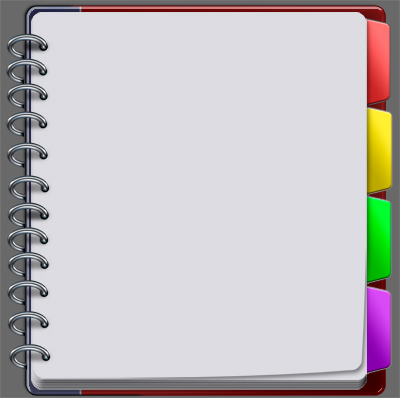 Работа по правовому направлению
родительский всеобуч
родители
учащиеся
Викторины, конкурсы
деловые игры
Беседы, уроки
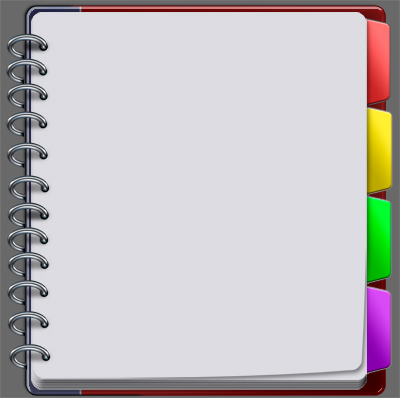 Методы правового воспитания:
Главный метод — беседа. Проводится в рамках урока, на внеклассных  мероприятиях, в индивидуальной или групповой формах; 
 использование деловой игры требует знаний от педагога и учеников ;
интерактивные методики всегда демонстрируют высокий уровень усвоения и запоминания информации;
 внеклассные мероприятия: конкурсы, викторины, соревнования способствуют
глубокому усвоению знаний.
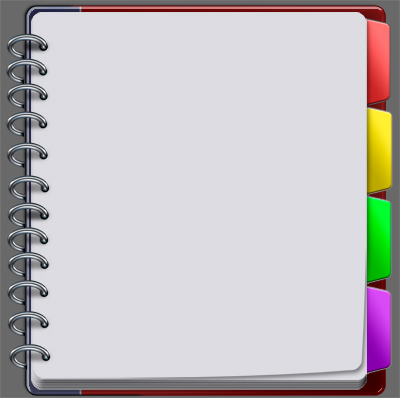 Проводимые мероприятия
За прошлый учебный год проведено 24 различных мероприятия с учащимися
Посещено  14 семей
Проведено :  25  родительских   собраний,
 18 консультаций с родителями.
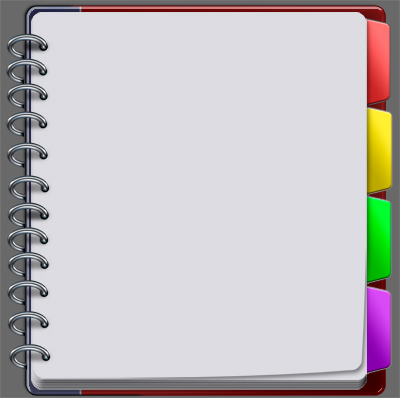 Конкурс рисунков « Мои права»Безопасность в сети Интернет
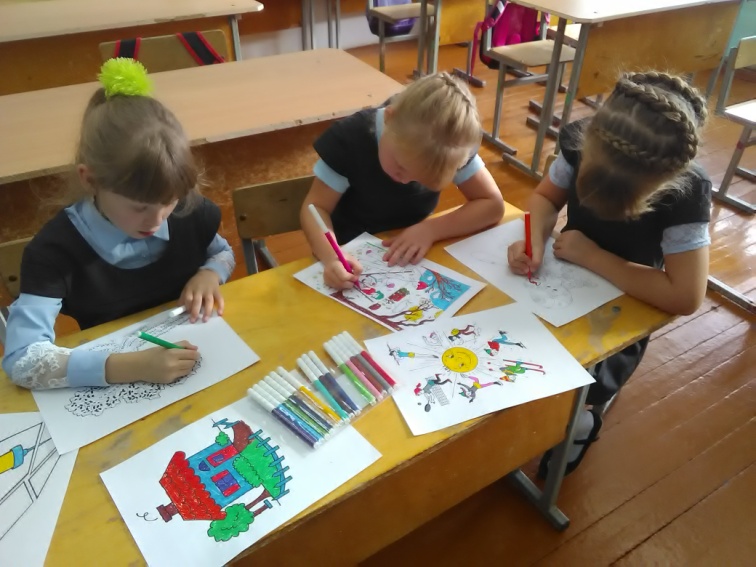 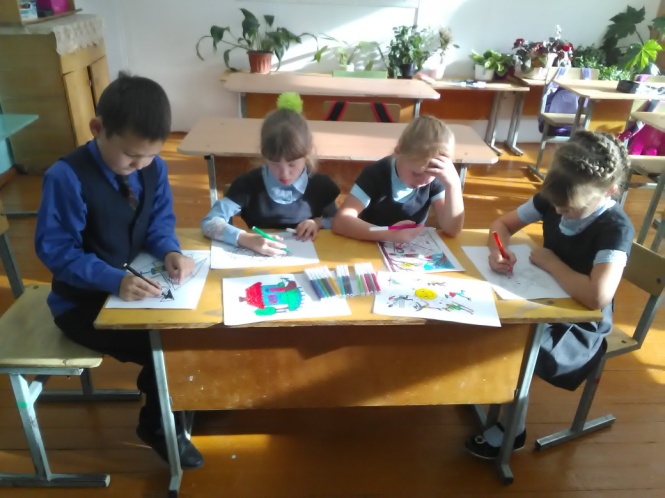 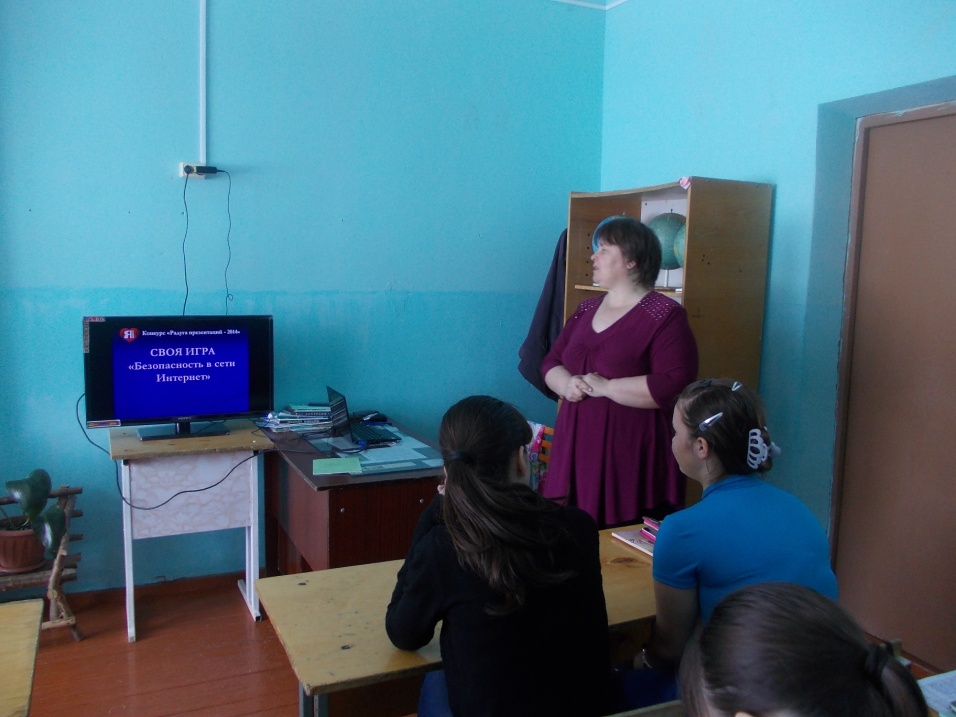 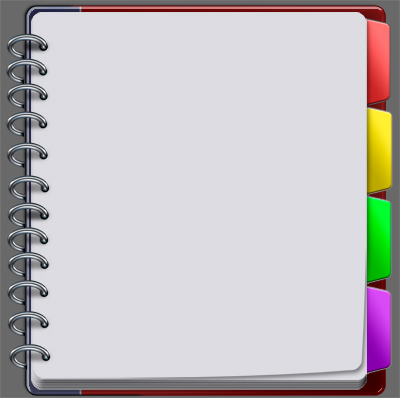 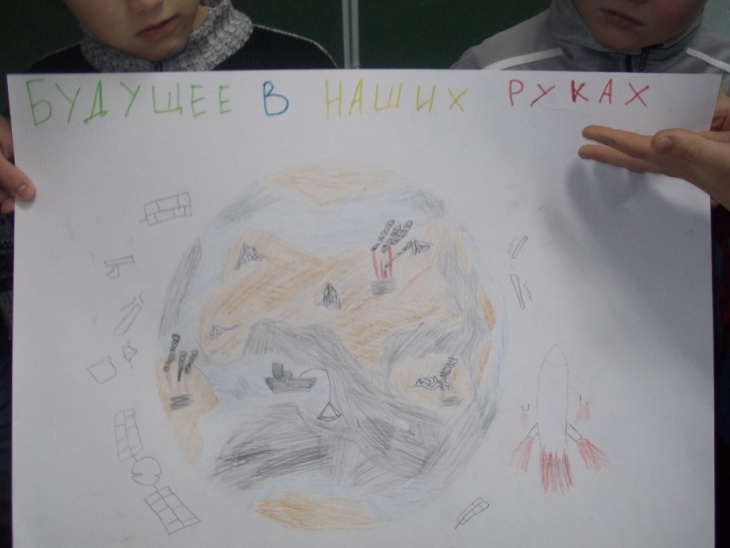 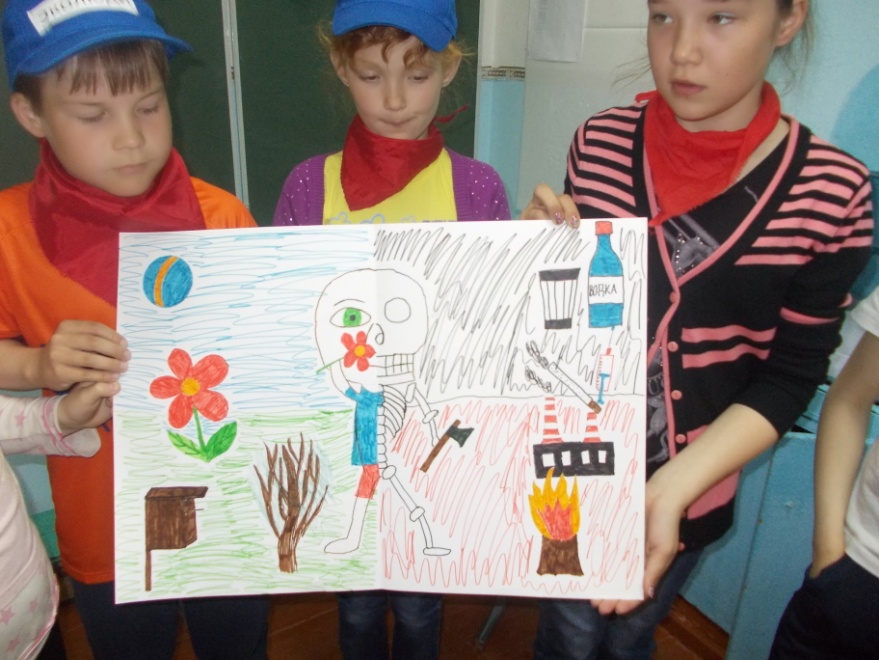 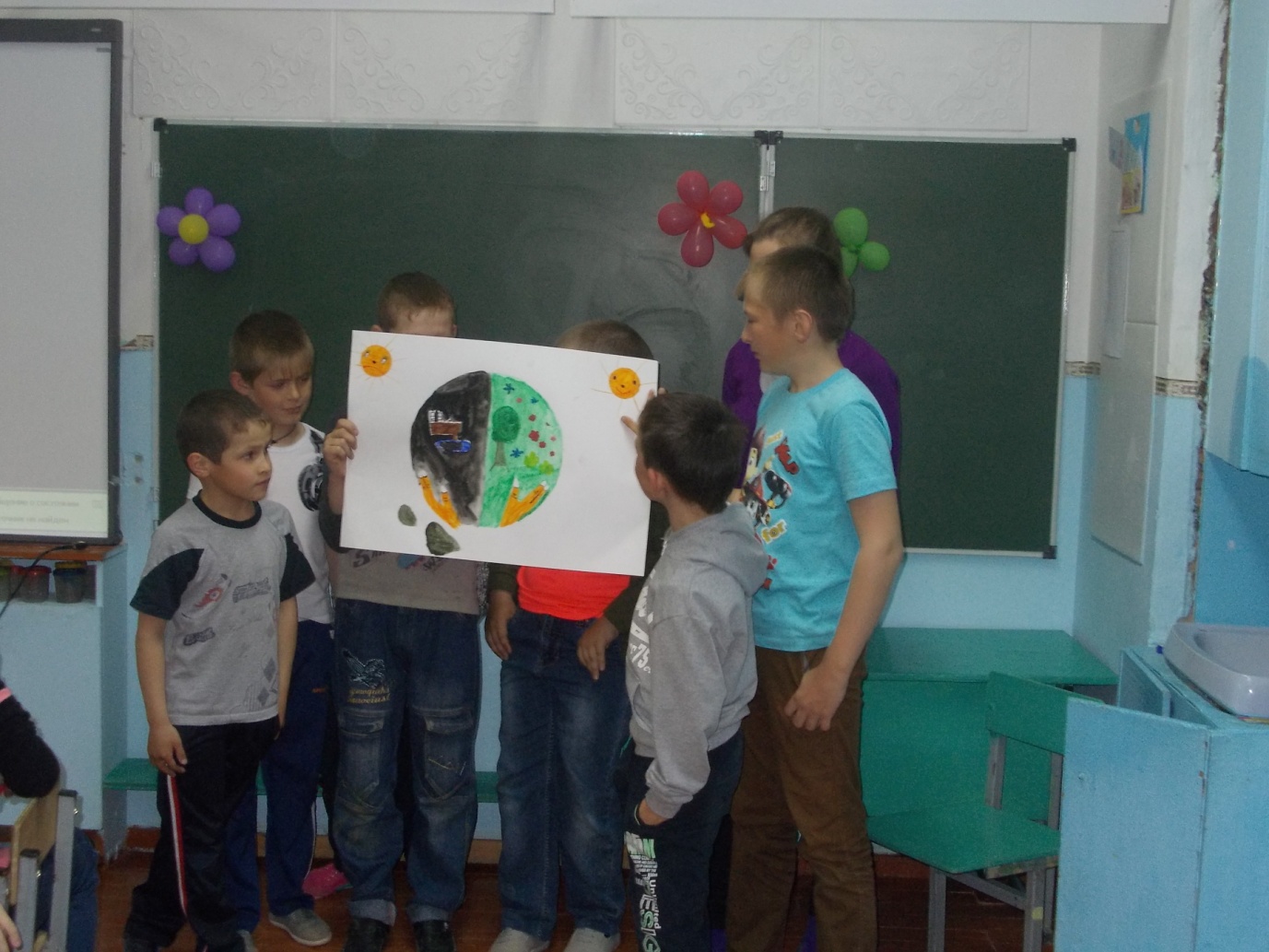 Пришкольный лагерь : «Будущее в наших руках»- конкурс плакатов.
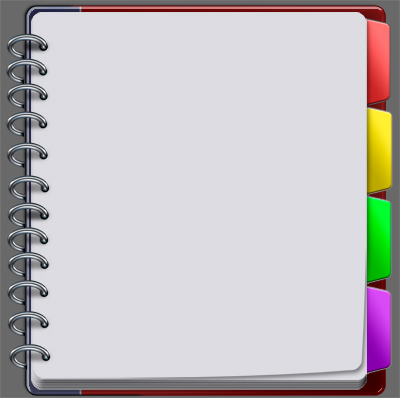 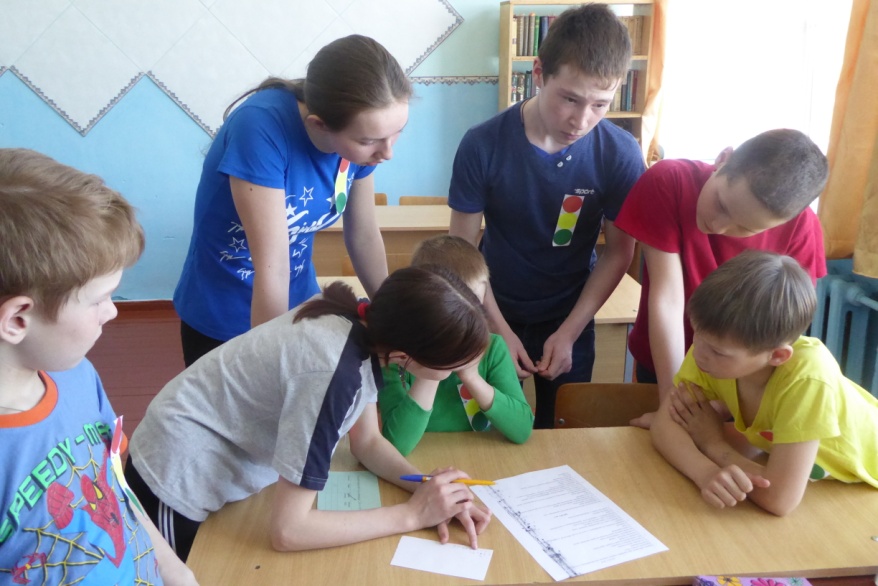 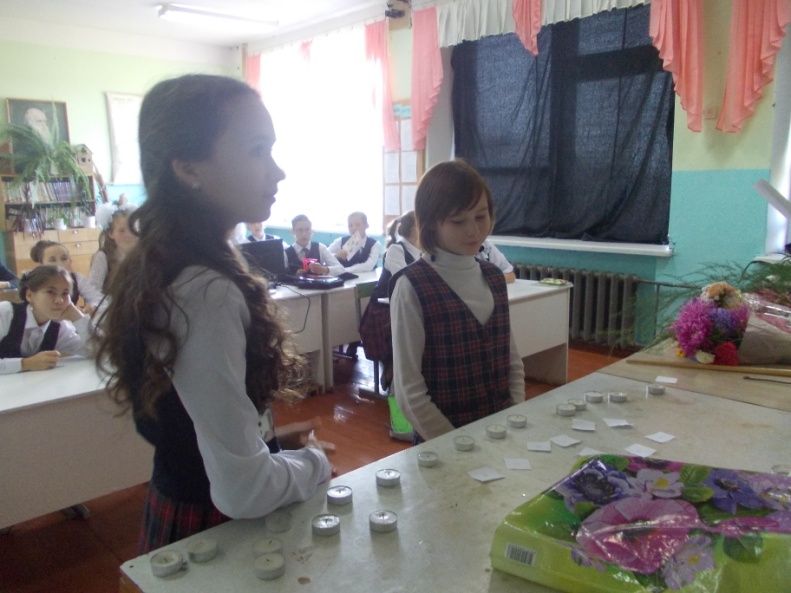 Конкурсная программа для 5-7 кл « Я-гражданин России»


Игра-соревнование « Безопасное колесо»
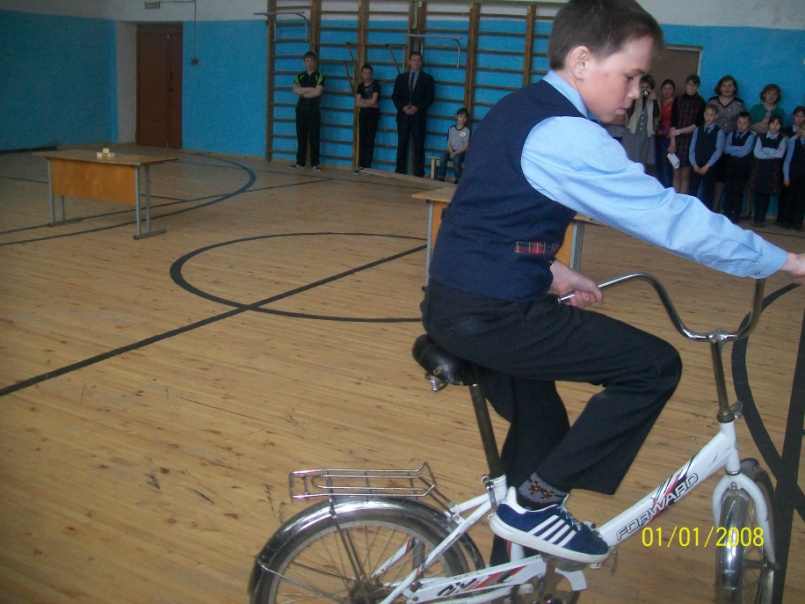 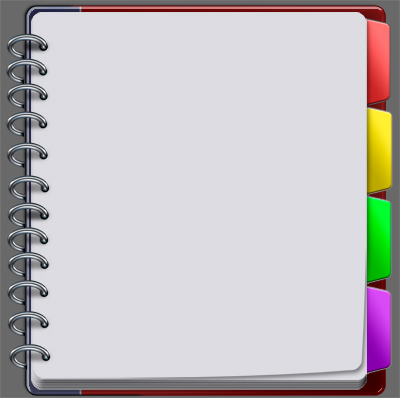 Совместные мероприятия 
с сельским Домом культуры: День России
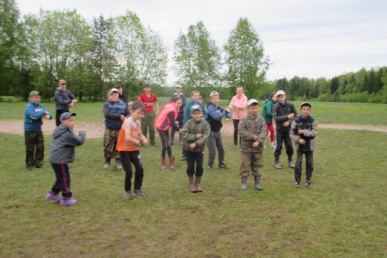 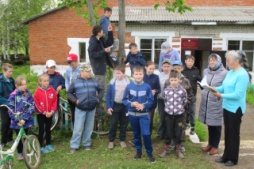 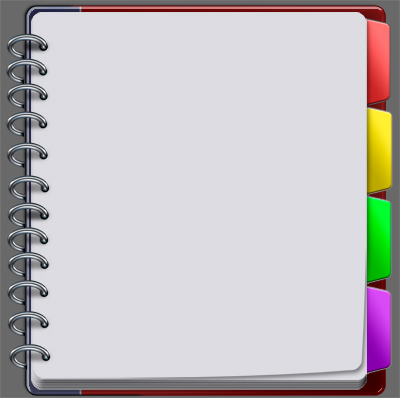 эффективность работы; отсутствуют дети, совершившие правонарушения, 

проблемы;- правовая неграмотность некоторых родителей, 

задачи на следующий год.- привлечение сотрудников правоохранительных органов к проведению бесед, проведение совместных методов работы с учащимися и родителями.
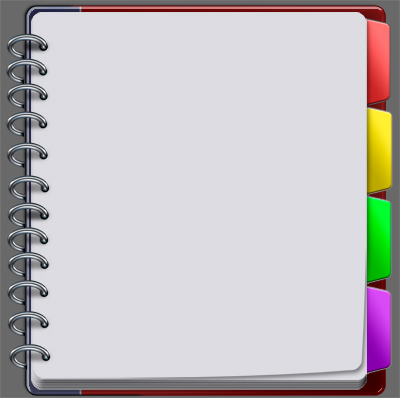 Правовое воспитание в итоге
должно сформировать личность, для которой уважение к законам государства станет
неотъемлемой частью его сущности.